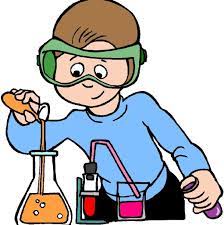 TRƯỜNG THCS LƯƠNG THẾ VINH
TỔ: LÝ – HÓA - SINH
Chủ đề
PHA CHẾ DUNG DỊCH
GV: Lê Thị Kim Mỵ
PHA CHẾ DUNG DỊCH
Chủ đề:
TÍNH TOÁN
PHA CHẾ 
DUNG DỊCH
CÁCH PHA CHẾ
DỤNG CỤ
CHUẨN BỊ
HOÁ CHẤT
PHA CHẾ
TIẾN HÀNH
PHA CHẾ DUNG DỊCH
Chủ đề:
I. PHA CHẾ MỘT DUNG DỊCH THEO NỒNG ĐỘ CHO TRƯỚC
Cách pha chế một dung dịch theo nồng độ cho trước
PHA CHẾ 
DUNG DỊCH
Cách pha loãng một dung dịch theo nồng độ cho trước
PHA CHẾ DUNG DỊCH
Chủ đề:
I. PHA CHẾ MỘT DUNG DỊCH THEO NỒNG ĐỘ CHO TRƯỚC
1.  Pha chế một dung dịch theo nồng độ phần trăm cho trước.
Vi dụ 1:  Từ muối CuSO4, nước cất và các dụng cụ cần thiết, hãy tính toán và giới thiệu cách pha chế:
50 gam dung dịch CuSO4 có nồng độ 10%
Để pha chế dung dịch theo yêu cầu trên ta phải tính toán những đại lượng nào ? sử dụng những công thức tính toán nào?
- Ta phải tính khối lượng chất tan : CuSO4 cần dùng và khối lượng nước (dung môi) cần dùng.
- Sử dụng các công thức :
mdm = mdd – mct
PHA CHẾ DUNG DỊCH
Chủ đề:
Tính khối lượng chất tan


Tính khối lượng dung môi ( nước)
 mdm = mdd – mct = 50 – 5 = 45(g)
I. PHA CHẾ MỘT DUNG DỊCH THEO NỒNG ĐỘ CHO TRƯỚC
1.  Pha chế một dung dịch theo nồng độ phần trăm cho trước cho trước.
Vi dụ 1:  Từ muối CuSO4, nước cất và các dụng cụ cần thiết, hãy tính toán và giới thiệu cách pha chế:
50 gam dung dịch CuSO4 có nồng độ 10%
Cách pha chế
Tính toán:
Cân lấy 5g CuSO4 khan  (màu trắng) cho vào cốc có dung tích 100ml. Cân lấy 45g ( hoặc đong 45 ml) nước cất, rối đổ dần dần vào cốc và khuấy nhẹ. Được 50 g dung dịch CuSO4  10%
PHA CHẾ DUNG DỊCH
Chủ đề:
I. PHA CHẾ MỘT DUNG DỊCH THEO NỒNG ĐỘ CHO TRƯỚC
1.  Pha chế một dung dịch theo nồng độ phần trăm cho trước.
2.  Pha chế một dung dịch theo nồng độ mol cho trước.
Ví dụ 2:  Từ muối CuSO4, nước cất và các dụng cụ cần thiết, hãy tính toán và nêu cách pha chế 50 ml dung dịch CuSO4 1M.
Để pha chế dung dịch theo yêu cầu trên ta phải tính toán những đại lượng nào ? sử dụng những công thức tính toán nào?
- Ta phải tính số mol chất tan : CuSO4 cần dùng và khối lượng chất tan cần dùng: CuSO4
- Sử dụng các công thức :
m  = n.M
PHA CHẾ DUNG DỊCH
Chủ đề:
Tính số mol chất  tan : CuSO4 

 Khối lượng của 0,05 mol CuSO4 
          = n.M = 0,05.160 = 8(g).
I. PHA CHẾ MỘT DUNG DỊCH THEO NỒNG ĐỘ CHO TRƯỚC
1.  Pha chế một dung dịch theo nồng độ phần trăm cho trước cho trước.
2.  Pha chế một dung dịch theo nồng độ mol cho trước cho trước.
Ví dụ 2:  Từ muối CuSO4, nước cất và các dụng cụ cần thiết, hãy tính toán và nêu cách pha chế 50 ml dung dịch CuSO4 1M.
Tính toán:
Cách pha chế
Cân lấy 8g CuSO4 khan ( màu trắng) cho vào cốc có dung tích 100ml, rối đổ dần dần nước cất vào cốc và khuấy nhẹ cho đủ 50ml. Ta Được 50 ml dung dịch CuSO4  1M
PHA CHẾ DUNG DỊCH
Chủ đề:
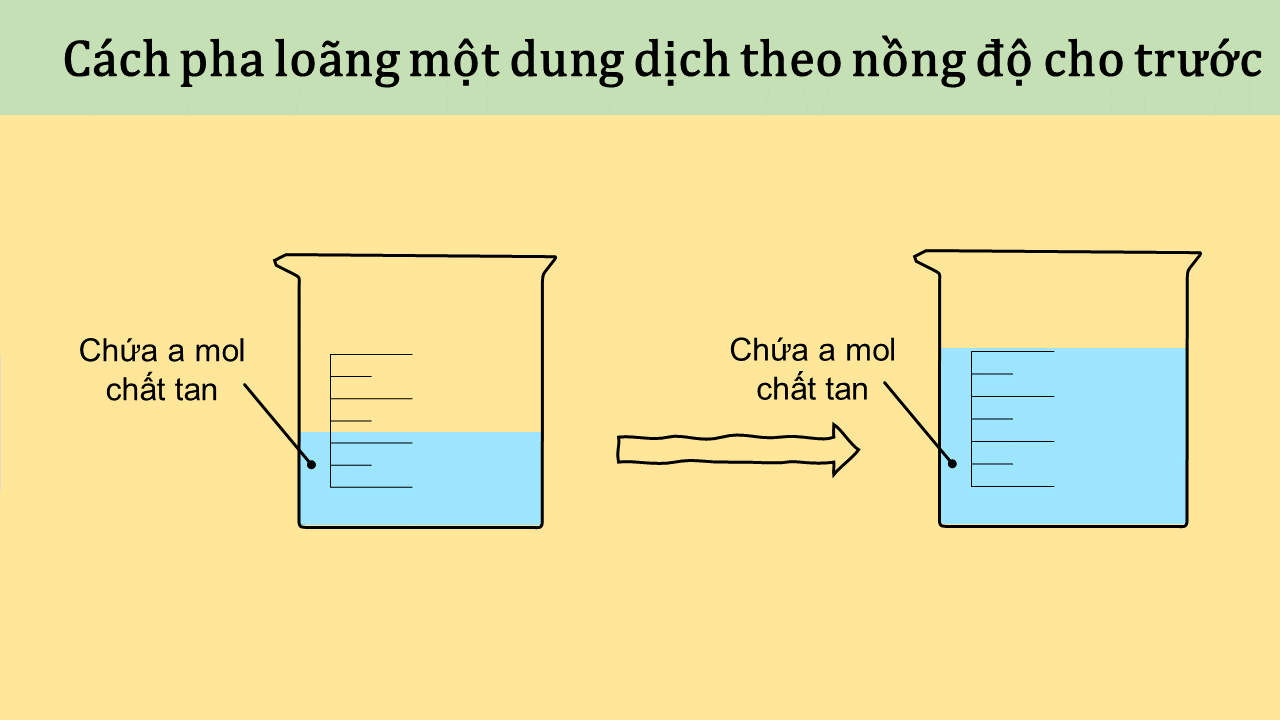 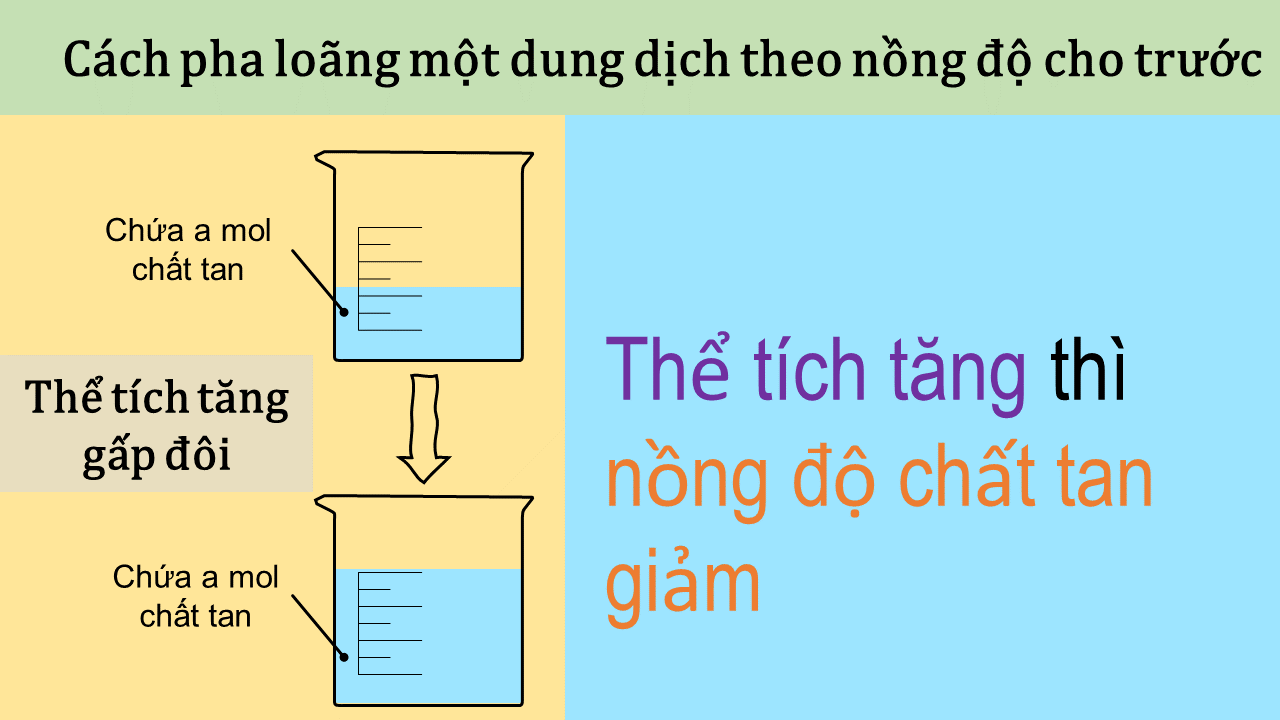 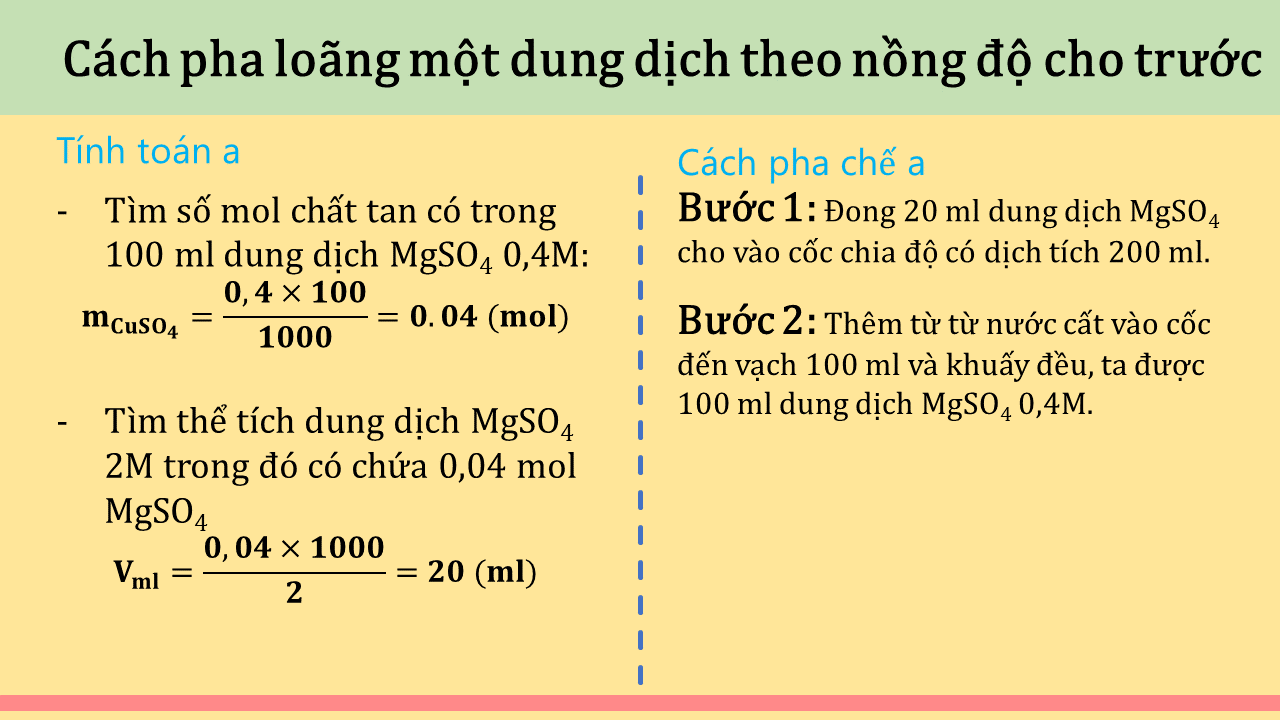 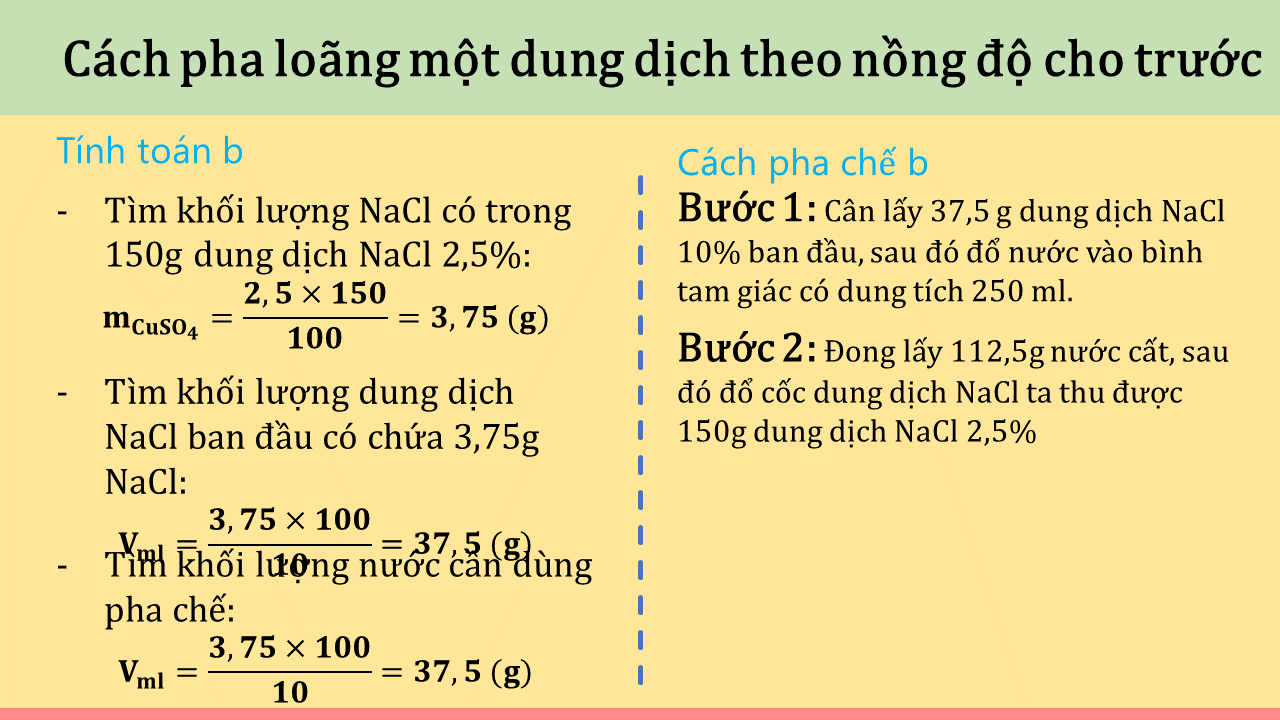 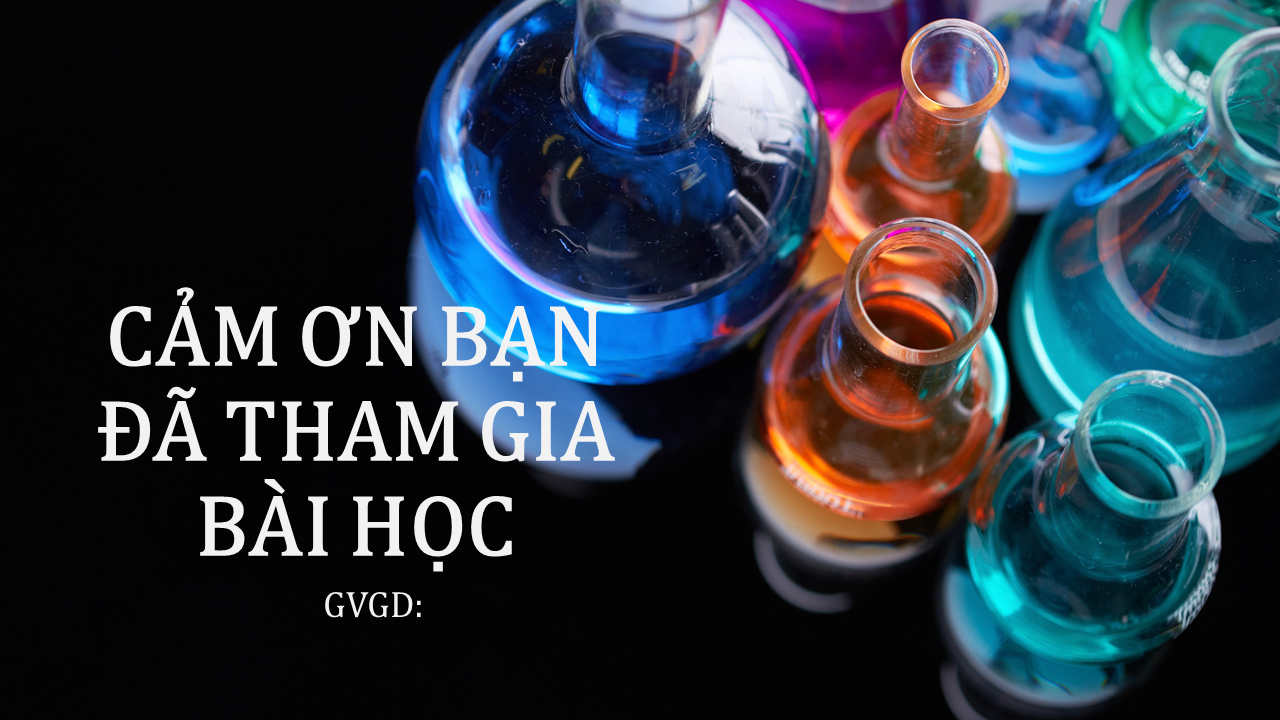